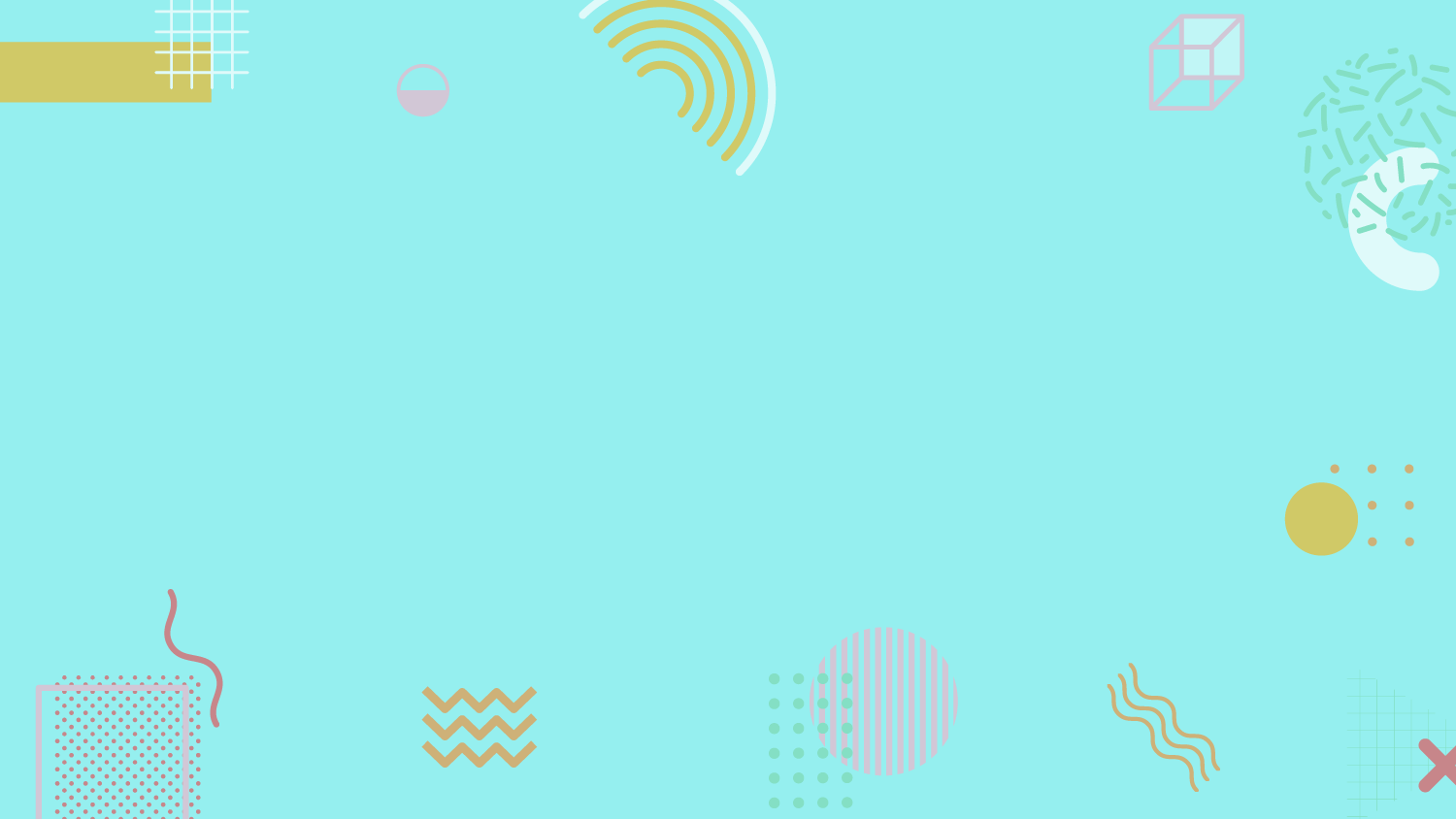 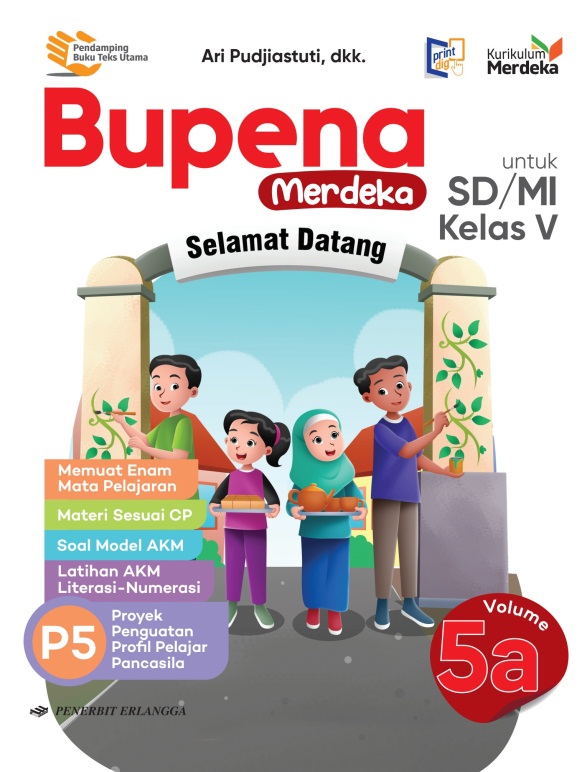 MEDIA MENGAJAR
BUPENA
UNTUK SD/MI KELAS 5
[Speaker Notes: Warna tulisan BUPENA disesuaikan dgn jenjang kelas]
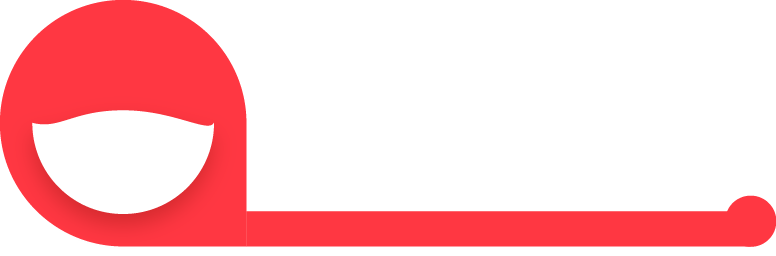 BAB
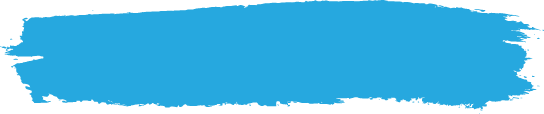 A. Permainan Sepak Bola
Permainan Invasi
1
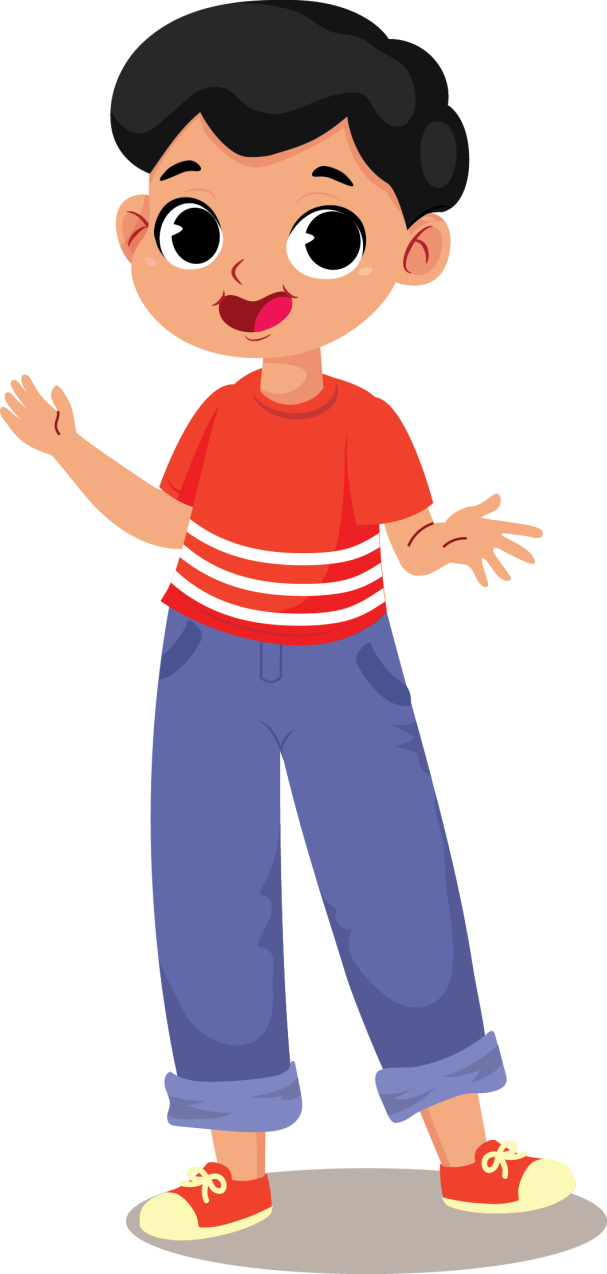 Sepak bola termasuk permainan invasi.
Dalam permainan invasi, pemain menyerang ke daerah lawan untuk mendapatkan skor.
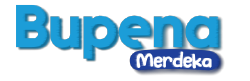 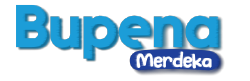 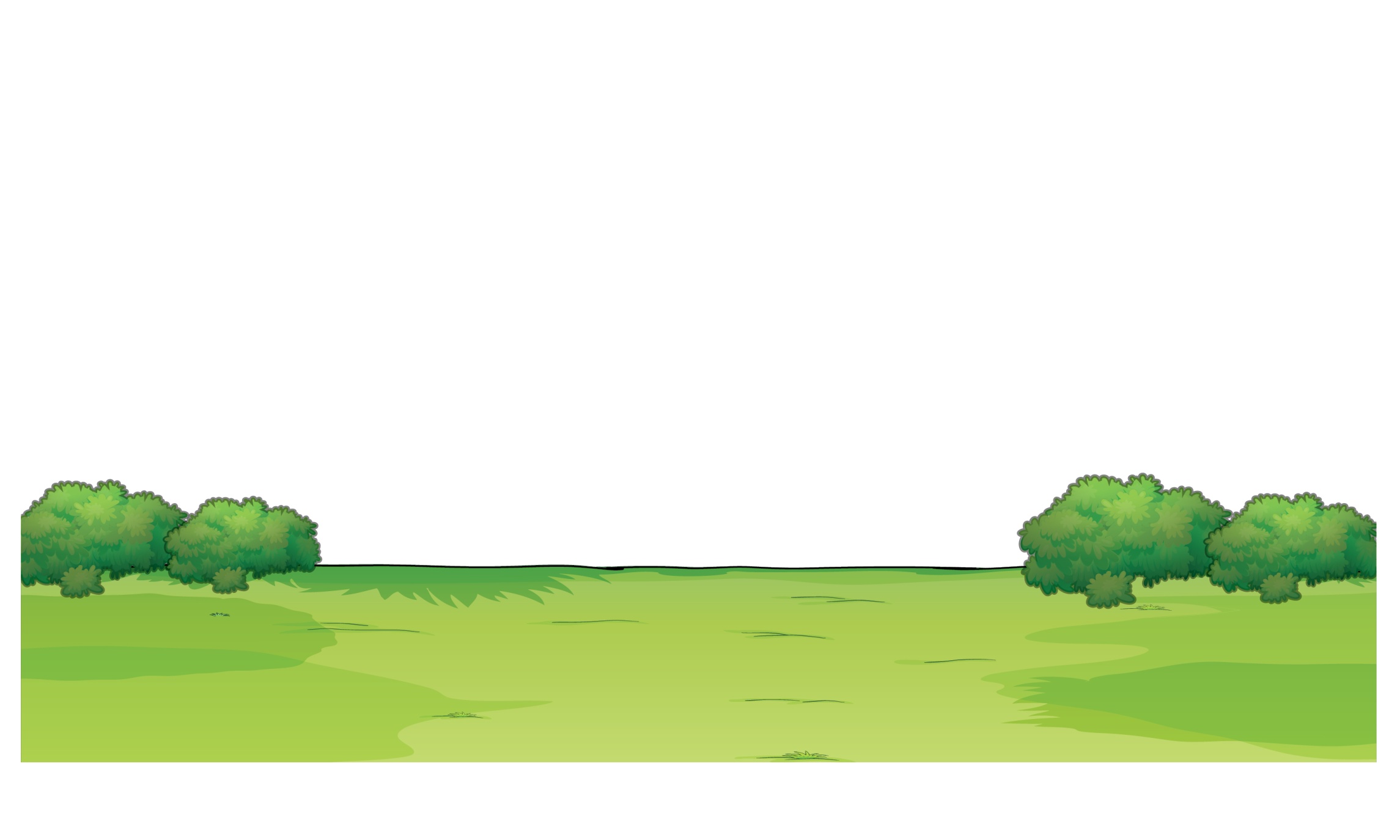 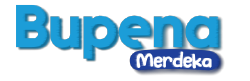 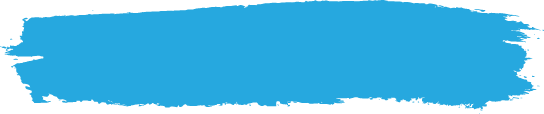 B. Permainan Bola Tangan
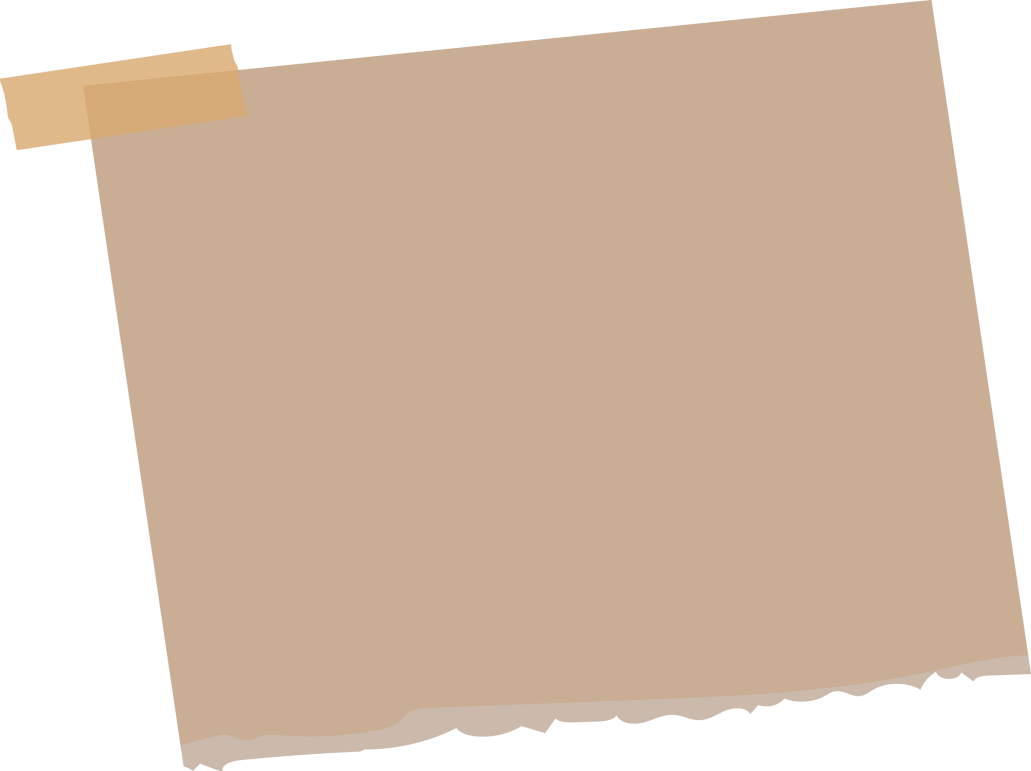 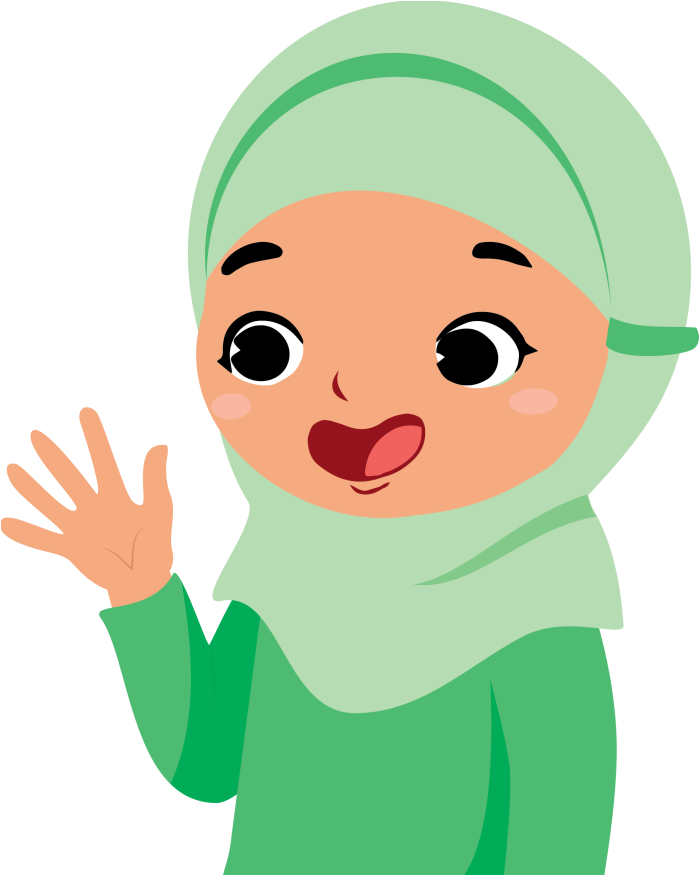 Pemain berusaha
memasukkan bola sebanyak-banyaknya ke gawang
lawan.
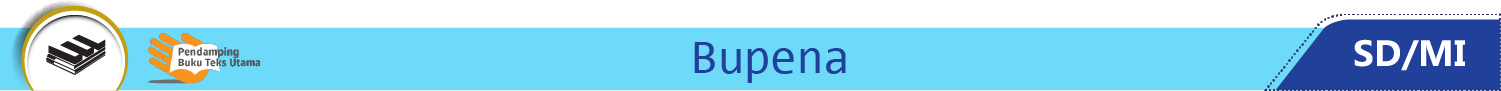 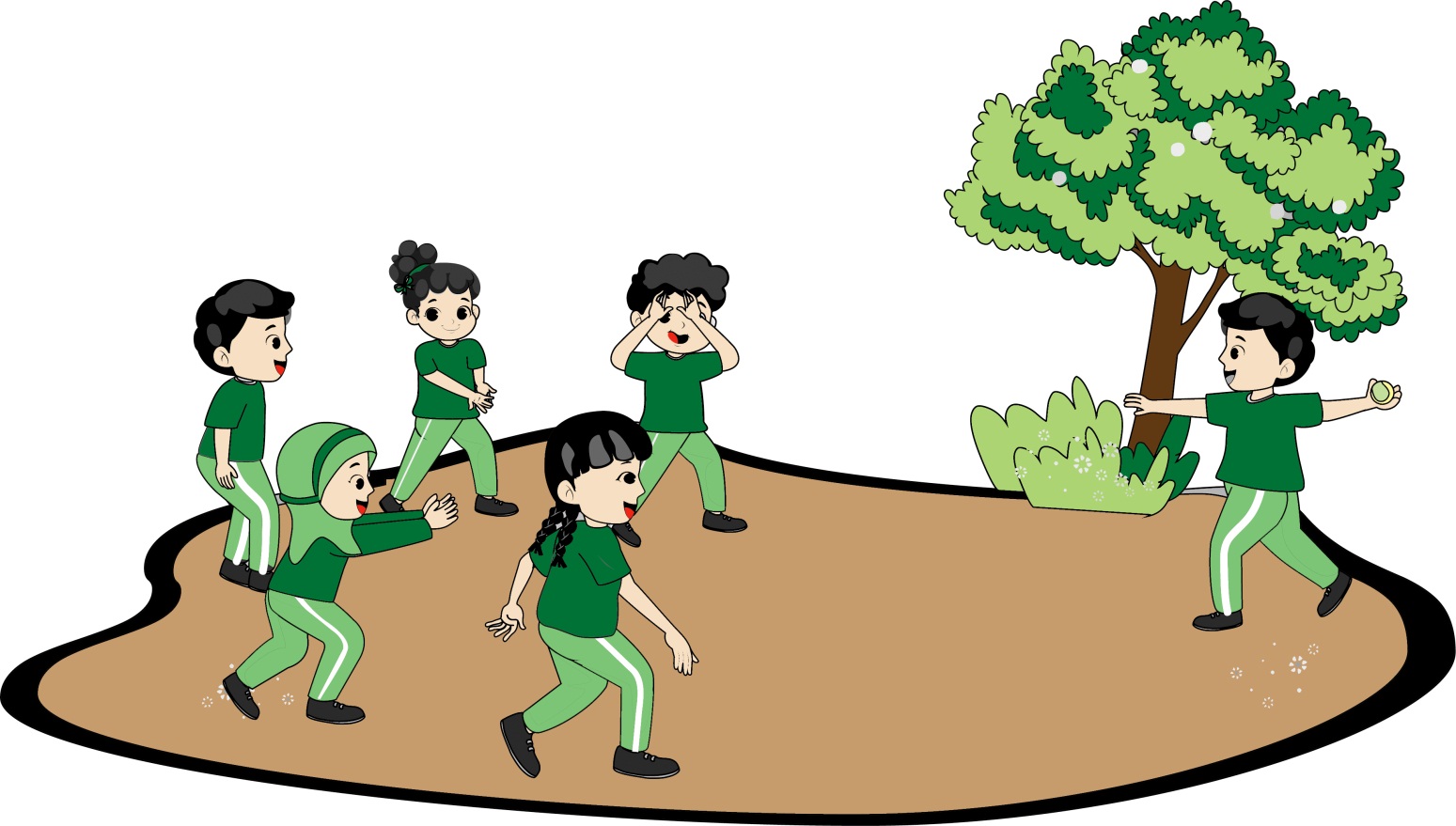 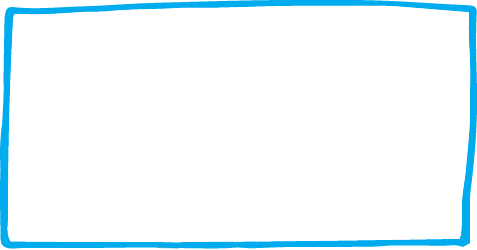 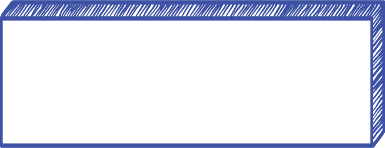 Variasi Gerak Melempar Bola
Teknik Dasar dalam Permainan Bola Tangan
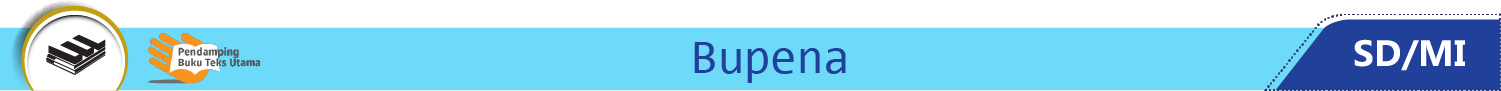 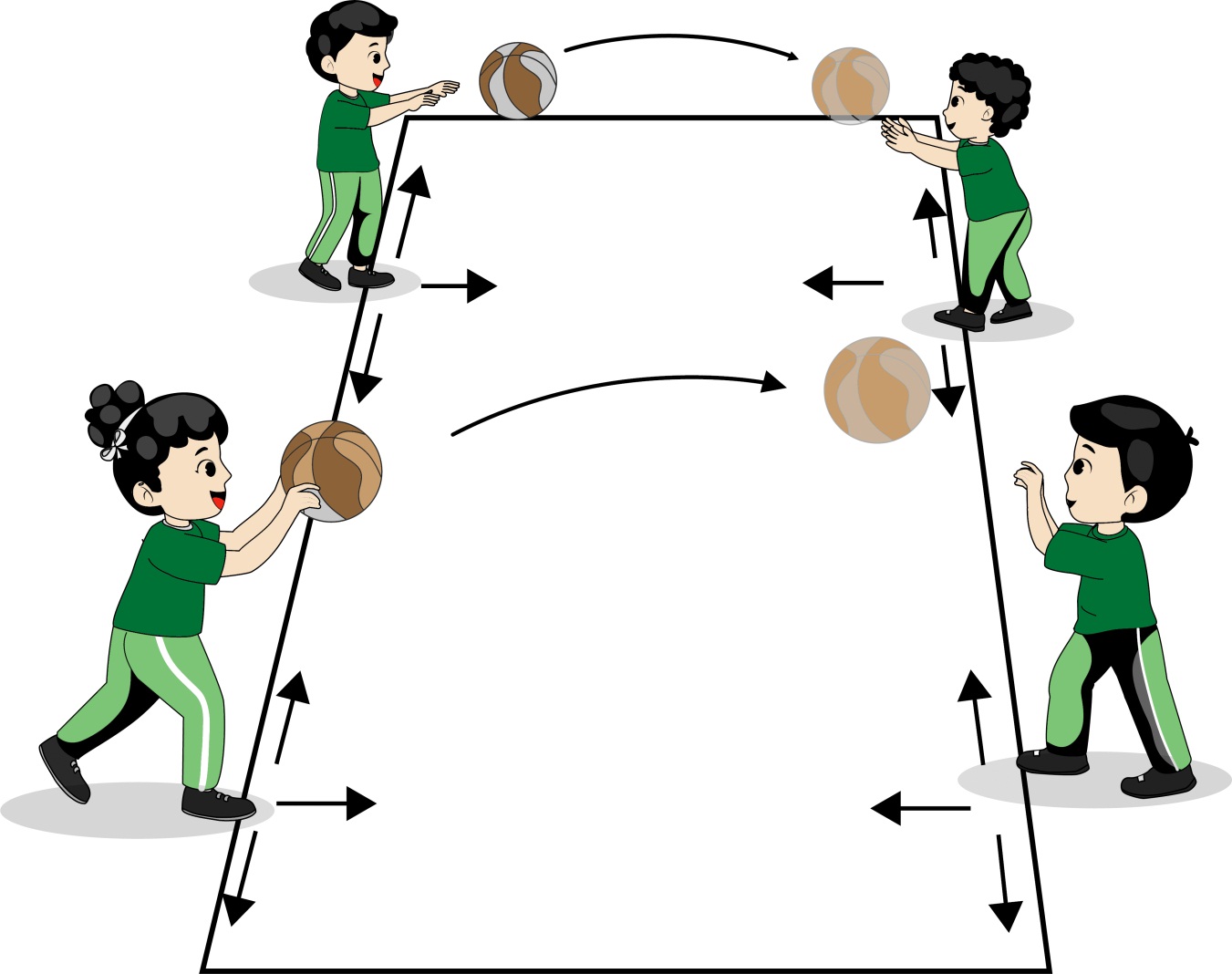 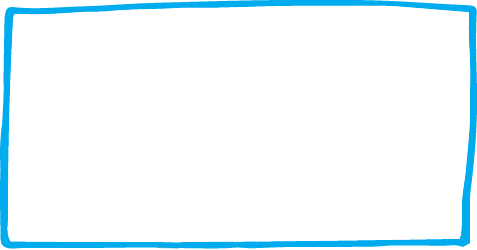 Variasi Gerak Menangkap Bola
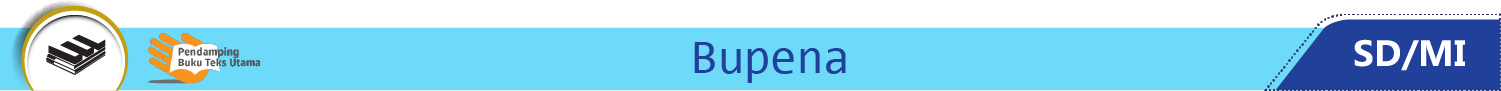 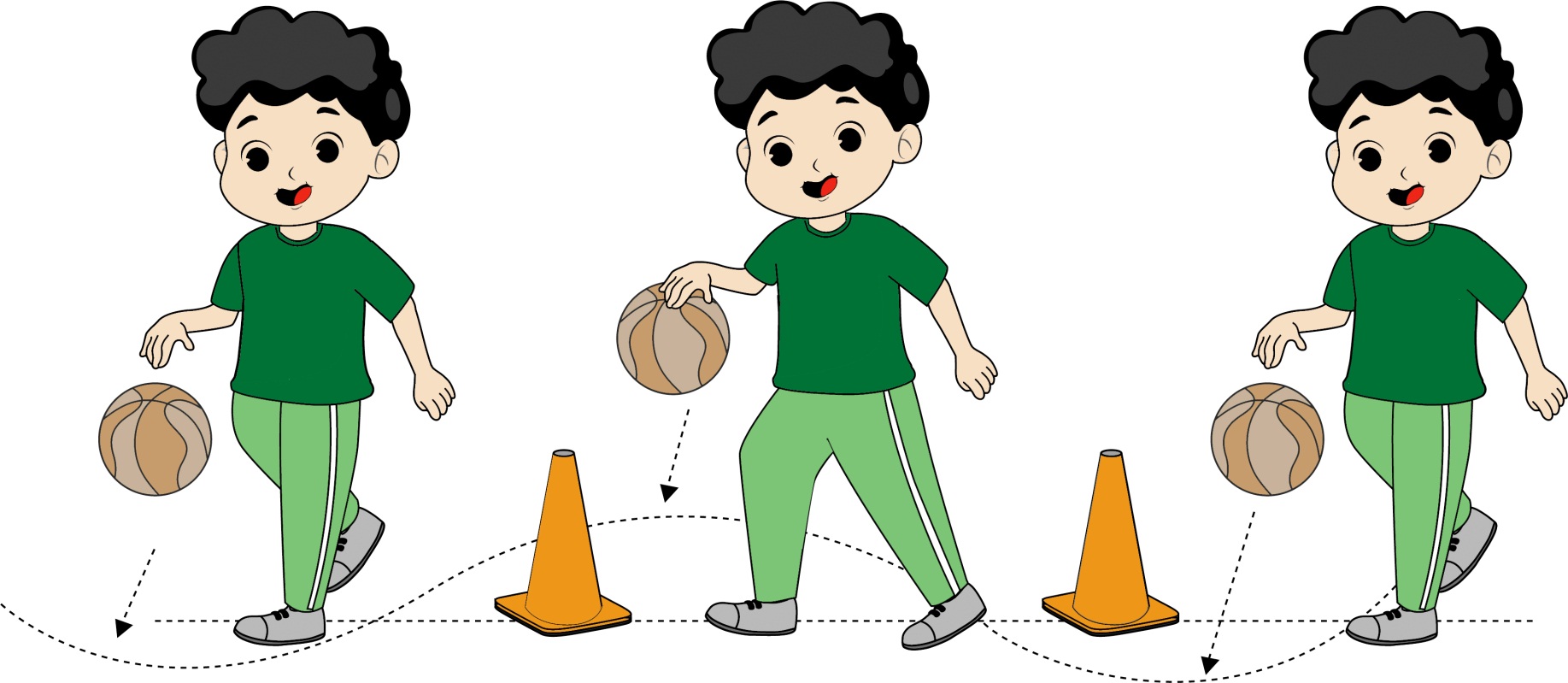 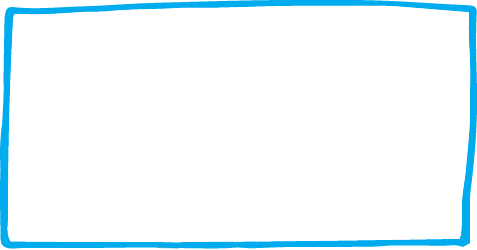 Variasi Gerak Menggiring Bola